Thursday, January 19, 2017
Write In Your Agenda:
Write In Your Monitoring Log:
CW: 
Eating for Energy in the Galapagos.

HW: 
Finish Eating for Energy in the Galapagos.
Response to Warm-Up:
Name 2 organisms on the Galapagos Islands and how they interact with each other.

You will need:
Pencil
Monitoring Log
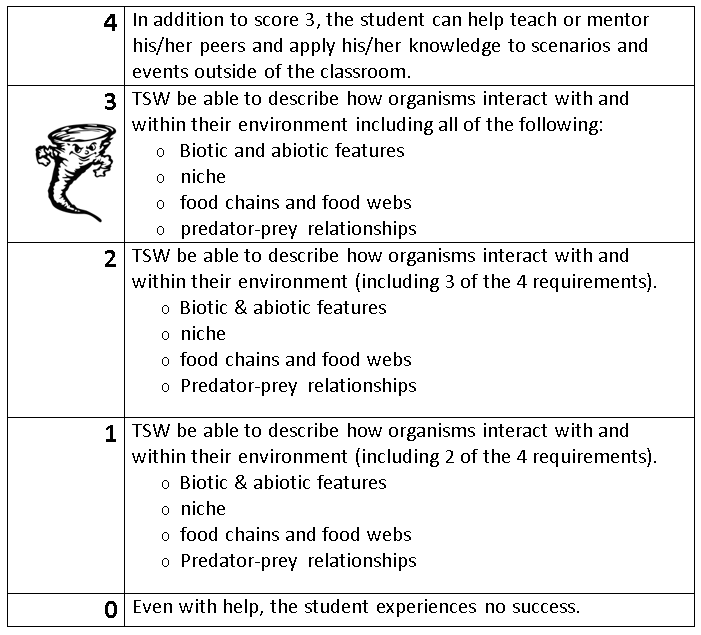 Learning Goal and Scale
TSW be able to describe how organisms interact with and within their environment (including biotic and abiotic features, niche, food chains & webs, and predator-prey relationships).